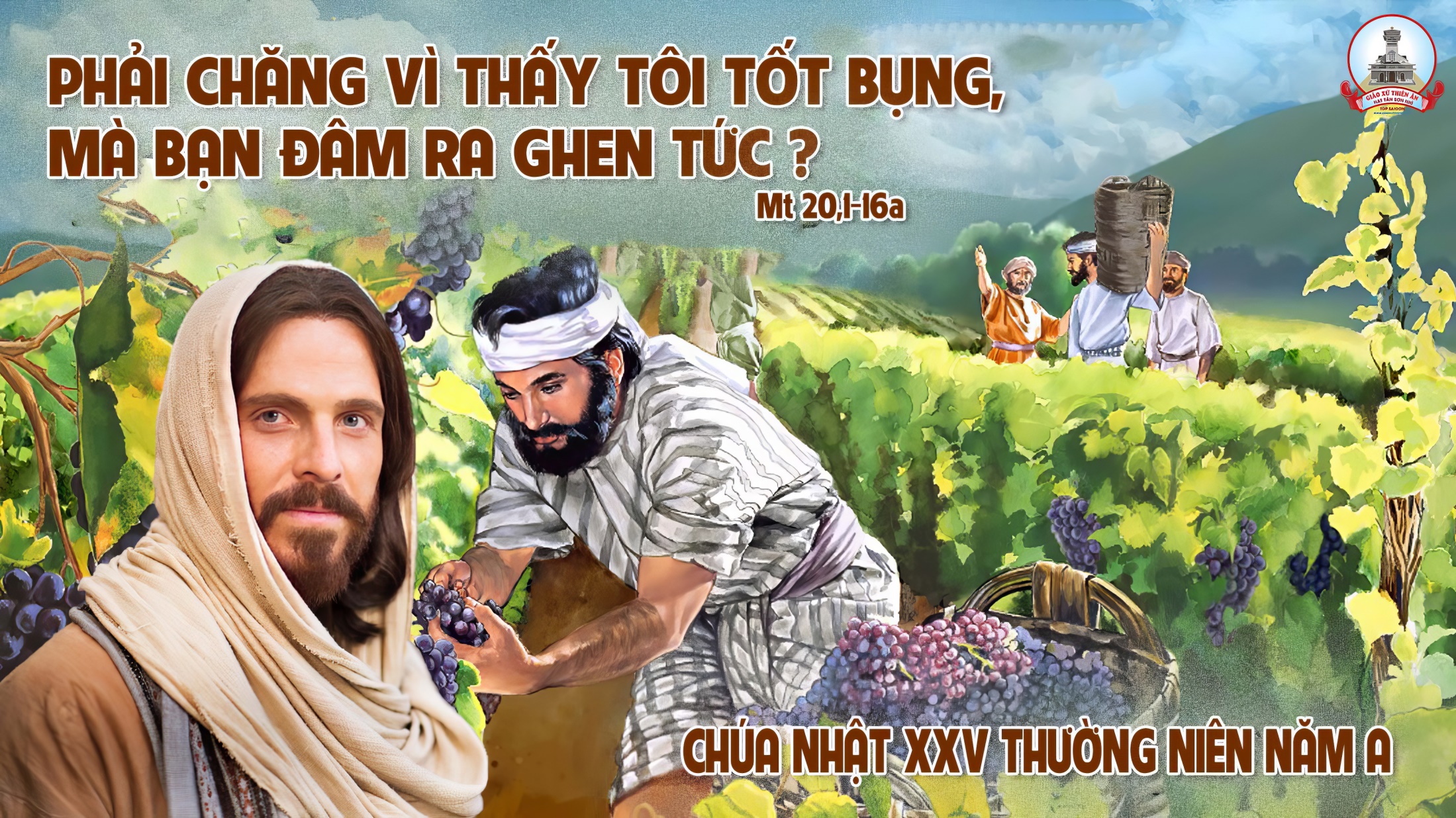 TẬP HÁT CỘNG ĐOÀN
Đk: Chúa ở gần, những ai cầu khẩn Chúa.
Alleluia-Alleluia:  Lạy Chúa, xin mở lòng chúng con, để chúng con biết lắng nghe lời Con Chúa phán dạy.        						Alleluia …
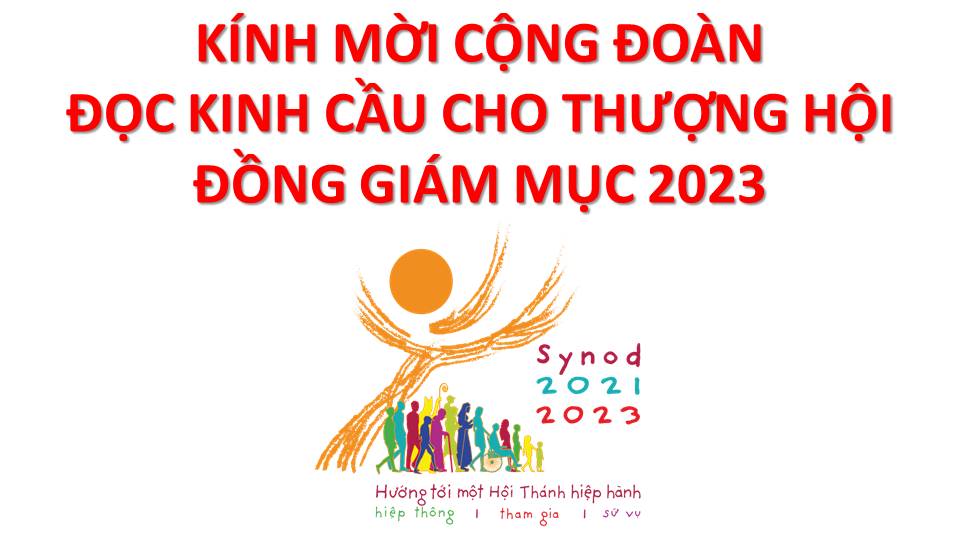 Lạy Chúa Thánh Thần là Ánh sáng Chân lý vẹn toàn,Chúa ban những ân huệ thích hợp cho từng thời đại, và dùng nhiều cách thế kỳ diệu để hướng dẫn Hội Thánh,
này chúng con đang chung lời cầu nguyện cho cácGiám mục, và những người tham dự Thượng Hội đồng Giám mục thế giới.
Xin Chúa làm nên cuộc Hiện Xuống mới trong đời sống HộiThánh, xin tuôn tràn trên các Mục tử ơn khôn ngoan và thông hiểu, gìn giữ các ngài luôn hiệp thông với nhau trong Chúa,
để các ngài cùng nhau tìm hiểu những điều đẹp ý Chúa, và hướng dẫn đoàn Dân Chúa thực thi những điều Chúa truyền dạy.
Các giáo phận Việt Nam chúng con, luôn muốn cùng chung nhịp bước với Hội Thánh hoàn vũ, xin cho chúng con biết đồng cảm với nỗi thao thức của các Mục tử trên toàn thế giới, ngày càng ý thức hơn về tình hiệp thông,
thái độ tham gia và lòng nhiệt thành trong sứ vụ của HộiThánh, Nhờ lời chuyển cầu của Đức Trinh Nữ Maria, Nữ Vương các Tông đồ và là Mẹ của Hội Thánh,
Chúng con dâng lời khẩn cầu lên Chúa, là đấng hoạt động mọi nơi mọi thời, trong sự hiệp thông với Chúa Cha và Chúa Con, luôn mãi mãi đến muôn đời. Amen.
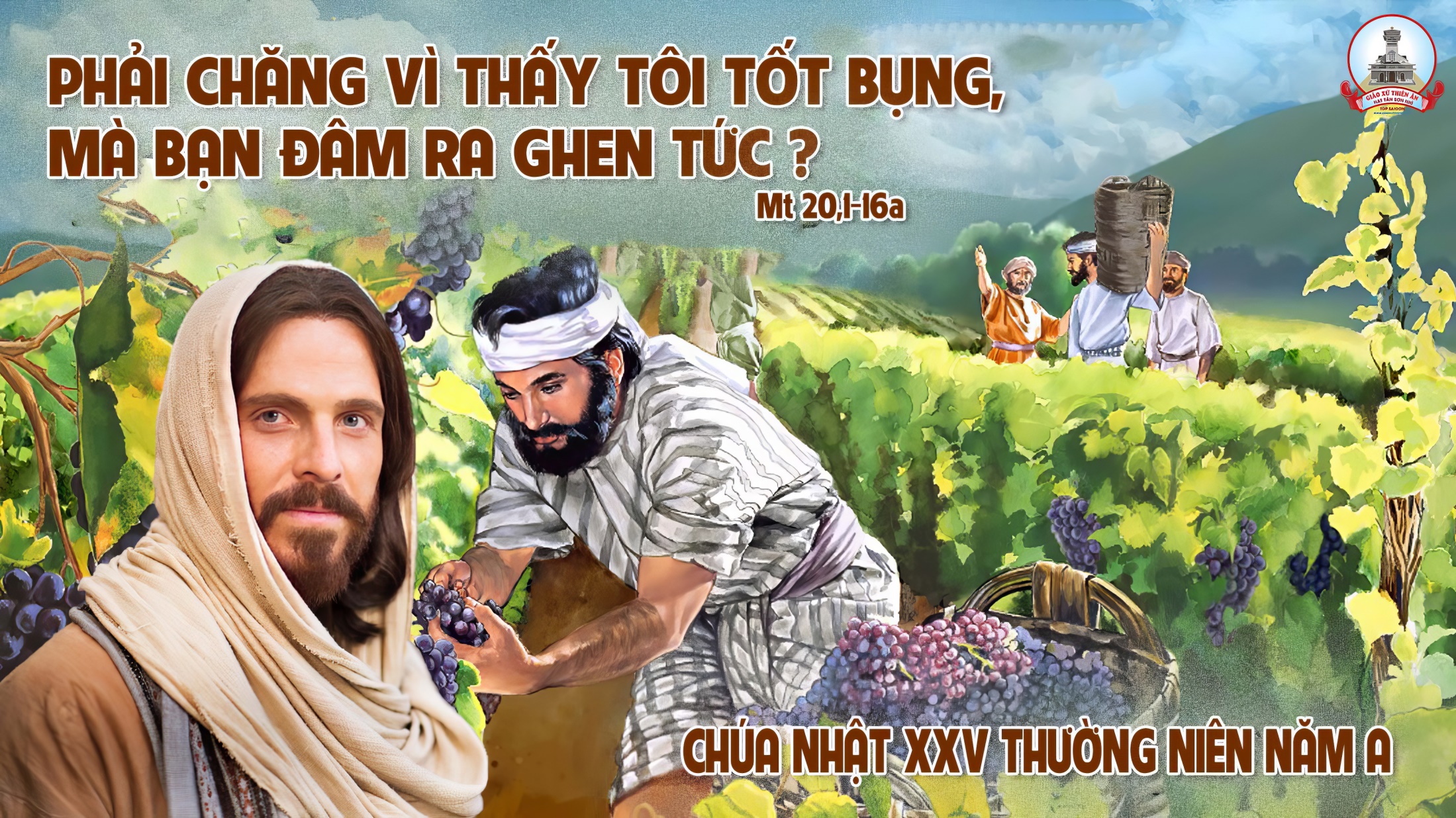 Ca Nhập LễChung Lời Tạ ƠnLm Nguyễn Duy
ĐK: Trong hân hoan chúng con về đây, mang tin yêu mơ ước nồng say, cùng hợp tiếng ca tạ ơn Chúa lời thiết tha.
Pk1: Bao năm tháng con hằng ước mơ về bên Chúa hát khúc tạ ơn. Ôi giây phút chan hòa thánh ân trong cõi lòng dâng trào ý xuân.
ĐK: Trong hân hoan chúng con về đây, mang tin yêu mơ ước nồng say, cùng hợp tiếng ca tạ ơn Chúa lời thiết tha.
Pk2: Như nai khát mong nguồn nước trong hồn con khát chính Chúa tình thương. Con vui sướng trở về thánh cung cho cõi lòng vuông tròn ước mong.
ĐK: Trong hân hoan chúng con về đây, mang tin yêu mơ ước nồng say, cùng hợp tiếng ca tạ ơn Chúa lời thiết tha.
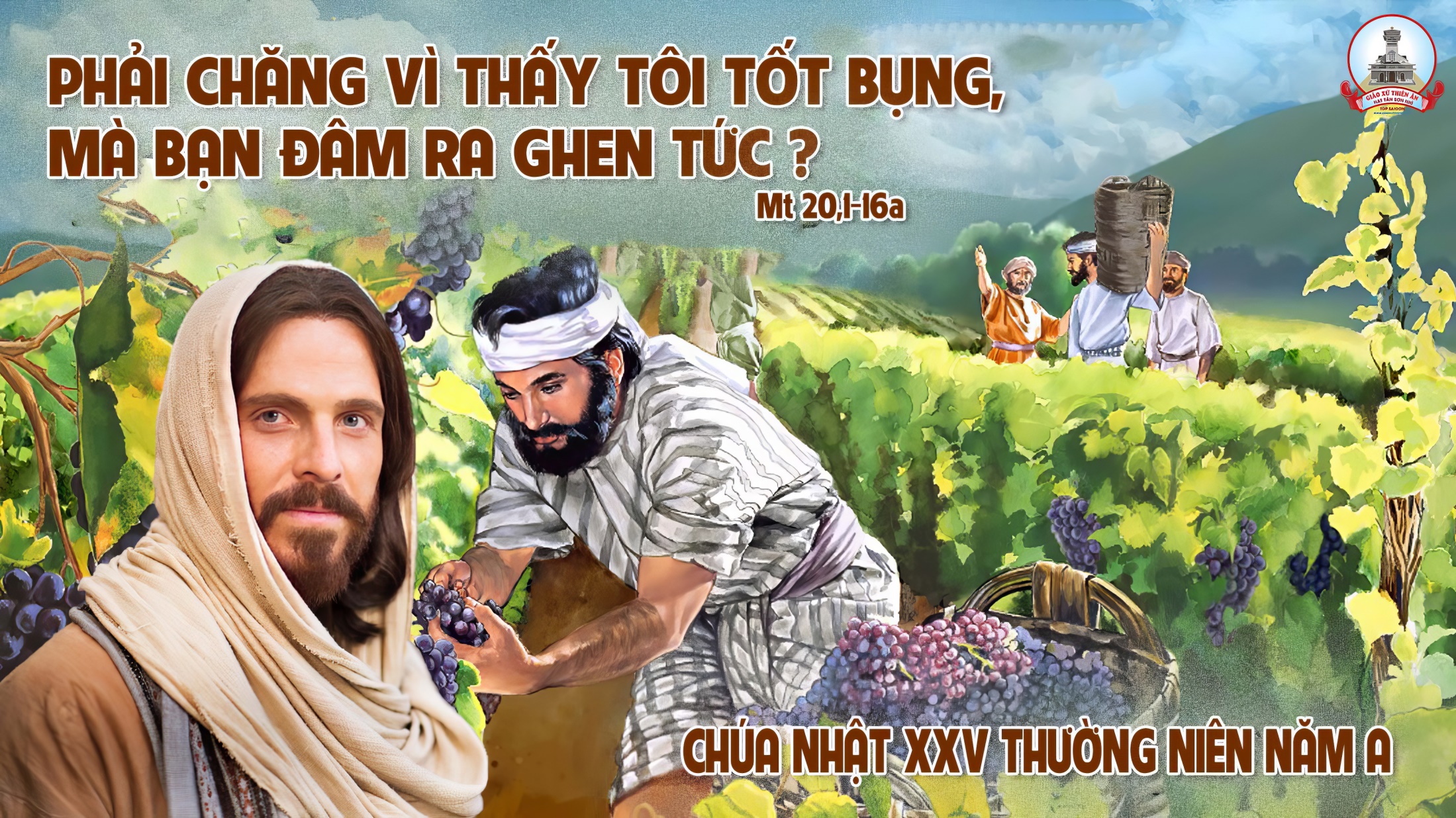 KINH VINH DANH
Ca Lên Đi 2
KINH VINH DANH
Chủ tế: Vinh danh Thiên Chúa trên các tầng trời. Và bình an dưới thế, bình an dưới thế cho người thiện tâm.
Chúng con ca ngợi Chúa. Chúng con chúc tụng Chúa. Chúng con thờ lạy Chúa. Chúng con tôn vinh Chúa. Chúng con cảm tạ Chúa vì vinh quang cao cả Chúa.
Lạy Chúa là Thiên Chúa, là Vua trên trời, là Chúa Cha toàn năng. Lạy Con Một Thiên Chúa, Chúa Giê-su Ki-tô.
Lạy Chúa là Thiên Chúa, là Chiên Thiên Chúa, là Con Đức Chúa Cha. Chúa xoá tội trần gian, xin thương, xin thương, xin thương xót chúng con.
Chúa xoá tội trần gian, Xin nhận lời chúng con cầu khẩn. Chúa ngự bên hữu Đức Chúa Cha, xin thương, xin thương, xin thương xót chúng con.
Vì lạy Chúa Giê-su Ki-tô, chỉ có Chúa là Đấng Thánh, chỉ có Chúa là Chúa, chỉ có Chúa là Đấng Tối Cao, cùng Đức Chúa Thánh Thần trong vinh quang Đức Chúa Cha. A-men. A-men.
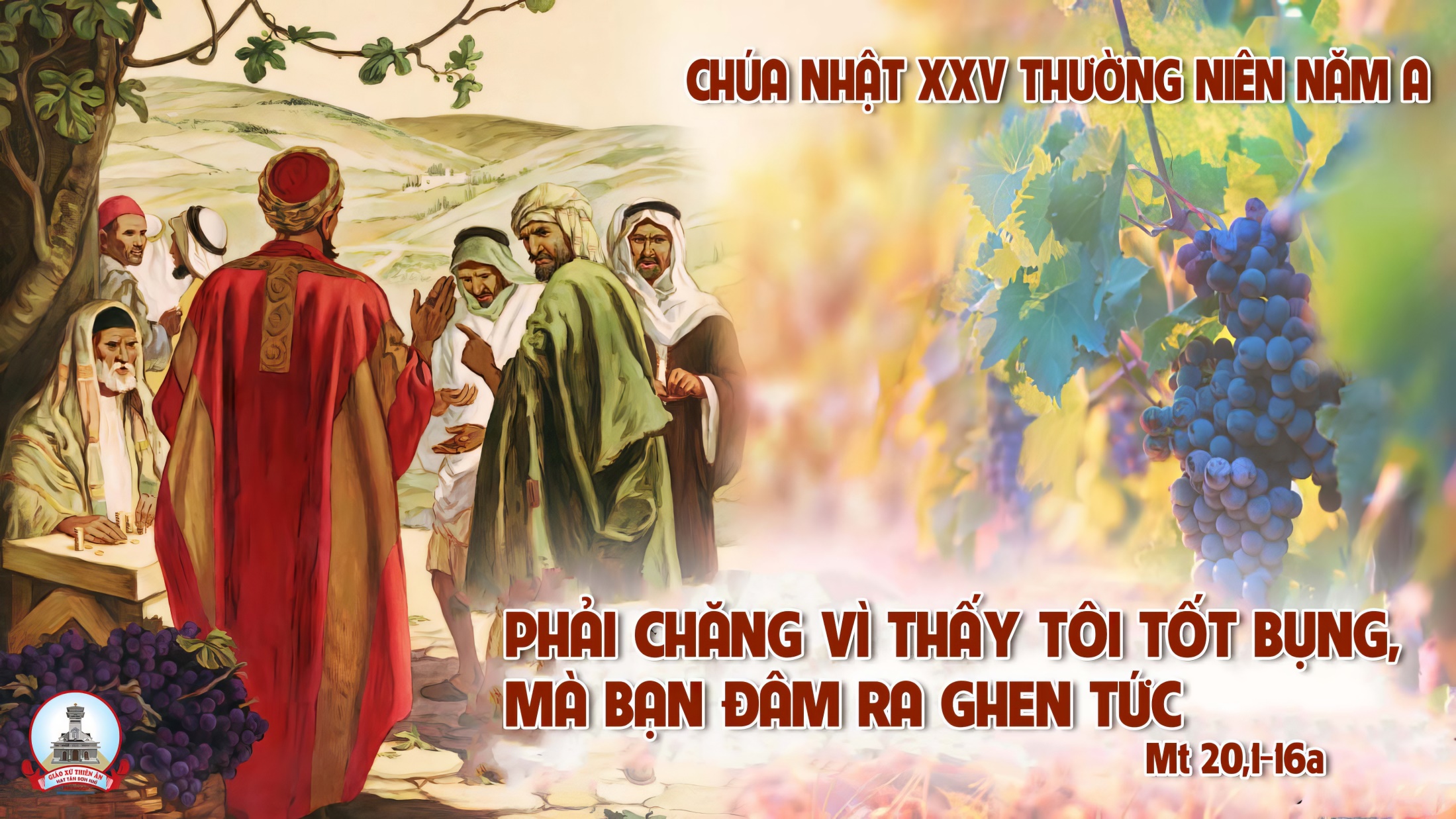 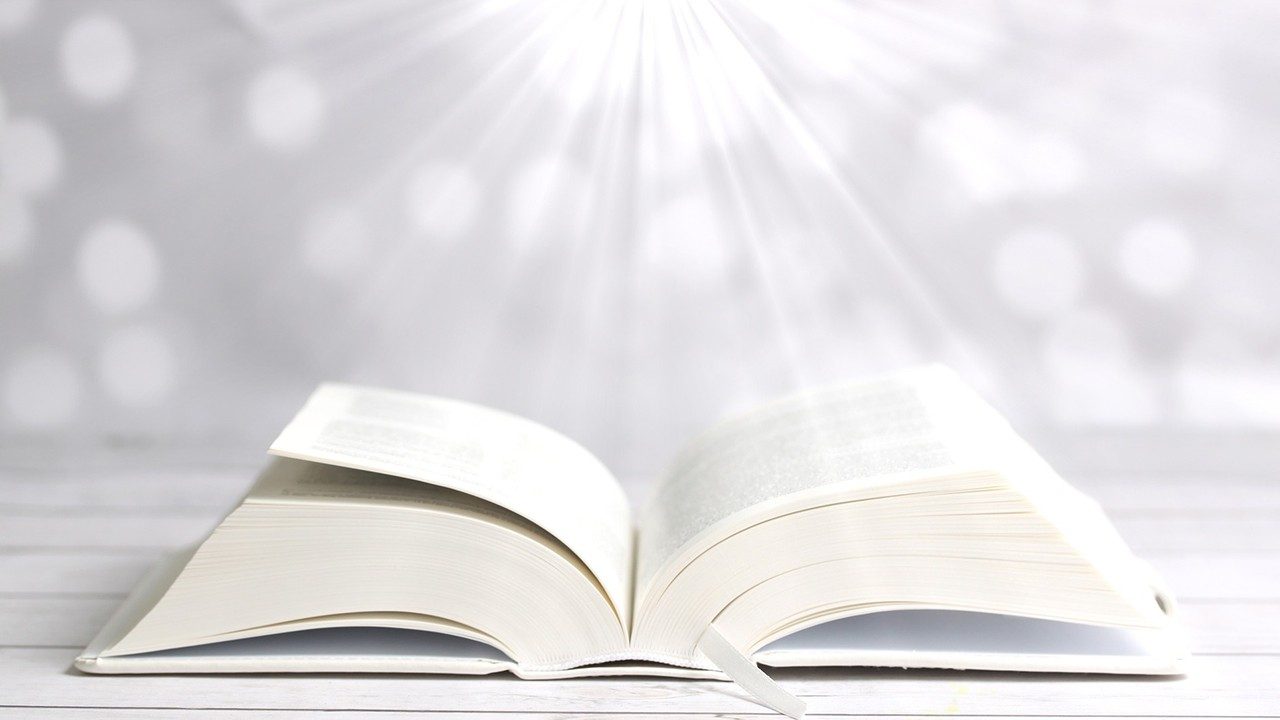 Bài đọc 1.
Bài trích sách ngôn sứ I-sai-a.
Tư tưởng của ta không phải là tư tưởng của các ngươi.
Thánh Vịnh 144Chúa Nhật XXV Thường NiênNăm A – 3 câuLm Kim Long
Đk: Chúa ở gần những ai cầu khẩn Chúa.
Tk1: Lạy Chúa con ngày ngày xin tán dương, xin ca tụng Danh Chúa muôn đời. Chúa cao trọng rất đáng ca ngợi, cao trọng vô biên, chẳng ai người dò thấu tận suy.
Đk: Chúa ở gần những ai cầu khẩn Chúa.
Tk2: Thật Chúa nhân hậu và hay xót thương, không mau giận nhưng sẵn ân tình. Chúa nhân hậu với hết mọi người, tỏ lòng khoan dung với muôn loài Ngài đã dựng nên.
Đk: Chúa ở gần những ai cầu khẩn Chúa.
Tk3:  Đường lối của Ngài đều thật chí công. Bao công việc chan chứa ân tình. Chúa ở gần những kẻ kêu nài, những kẻ chuyên chăm biết tâm thành cầu khấn Ngài liên.
Đk: Chúa ở gần những ai cầu khẩn Chúa.
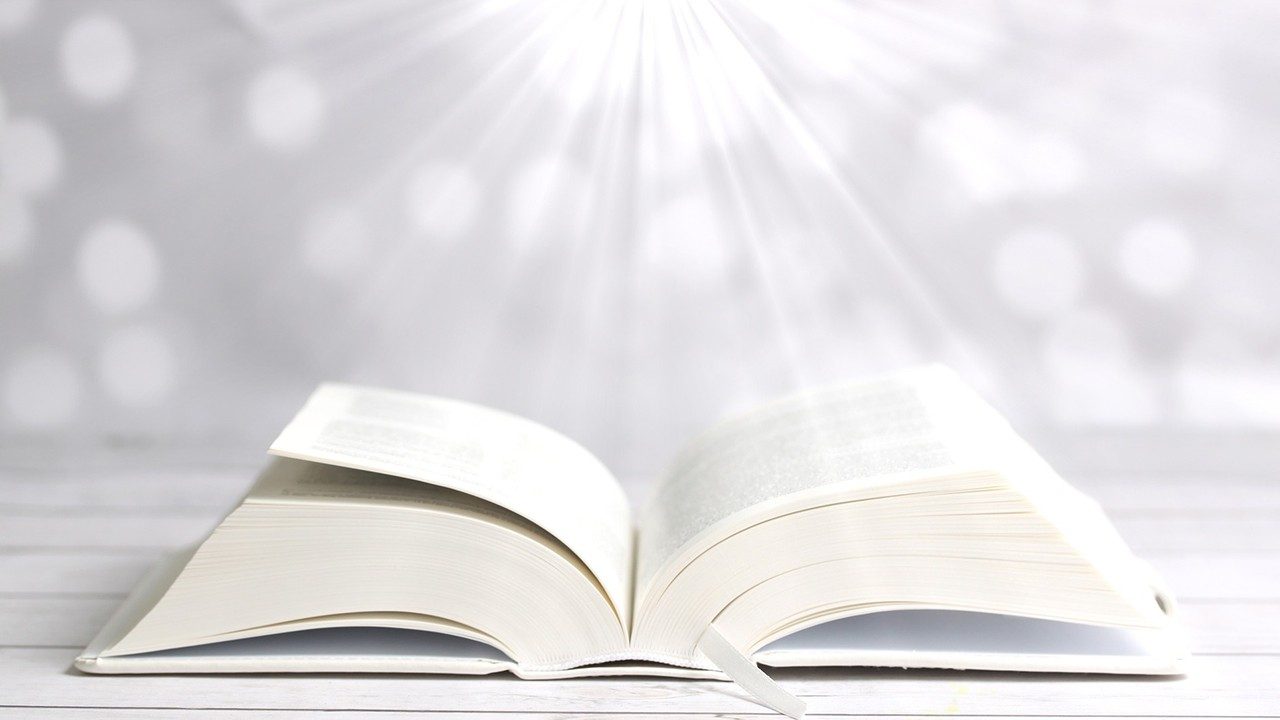 Bài đọc 2.
Bài trích thư thánh Phao-lô tông đồ gửi tín hữu Phi-líp-phê.
Đối với tôi, sống là Đức Kitô.
Alleluia-Alleluia:  Lạy Chúa, xin mở lòng chúng con, để chúng con biết lắng nghe lời Con Chúa phán dạy.       						Alleluia …
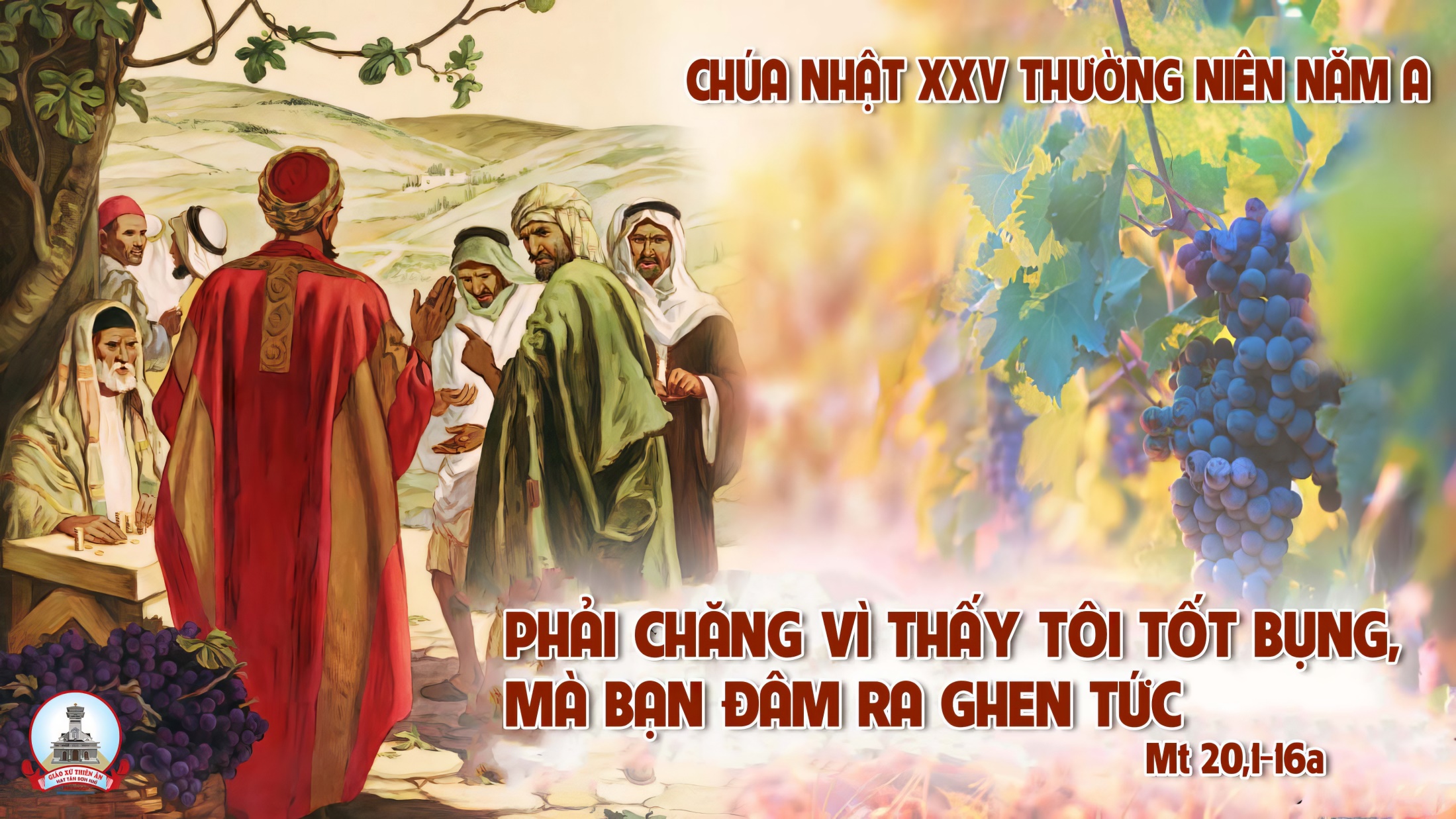 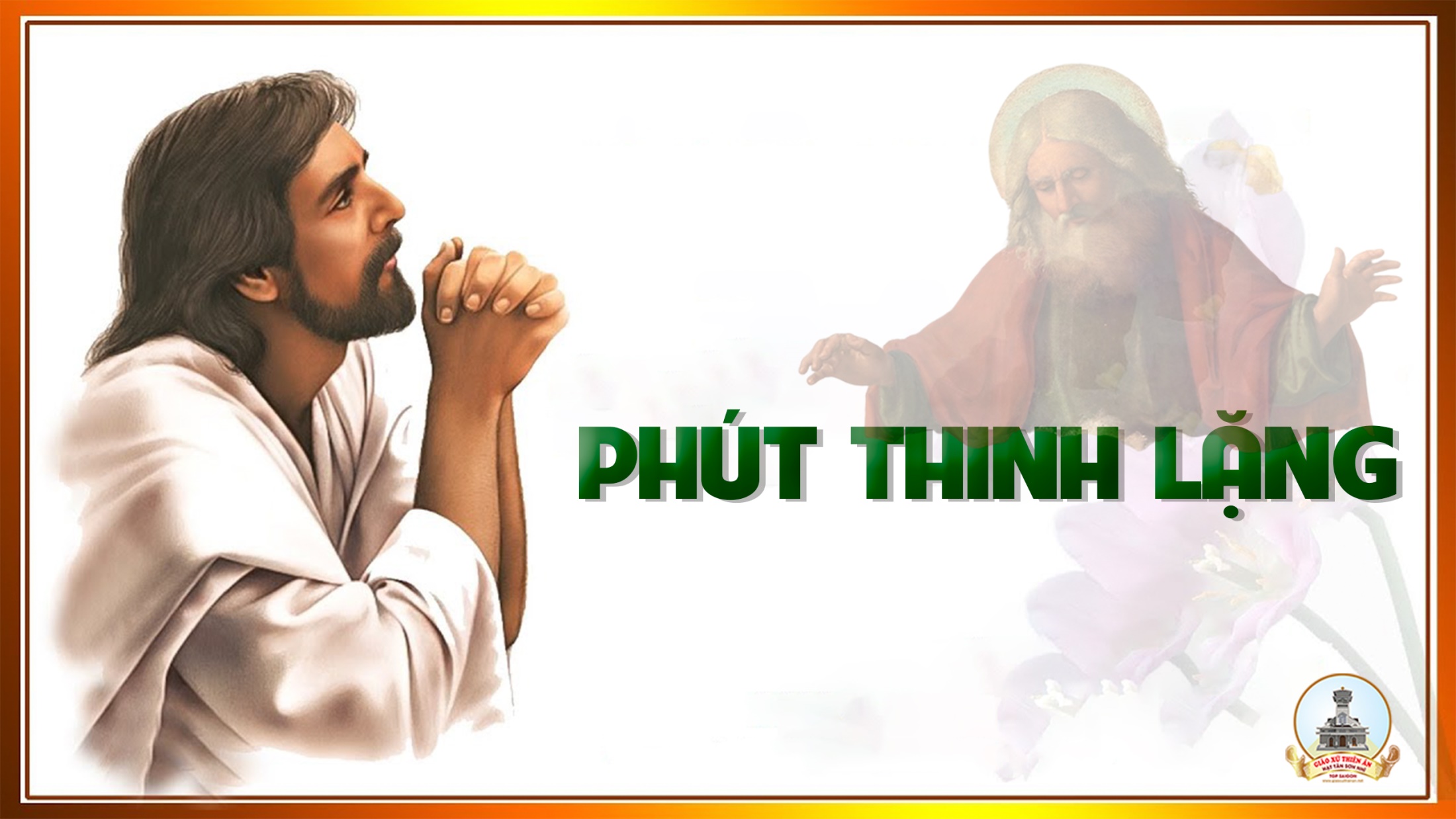 KINH TIN KÍNH
Tôi tin kính một Thiên Chúa là Cha toàn năng, Đấng tạo thành trời đất, muôn vật hữu hình và vô hình.
Tôi tin kính một Chúa Giêsu Kitô, Con Một Thiên Chúa, Sinh bởi Đức Chúa Cha từ trước muôn đời.
Người là Thiên Chúa bởi Thiên Chúa, Ánh Sáng bởi Ánh Sáng, Thiên Chúa thật bởi Thiên Chúa thật,
được sinh ra mà không phải được tạo thành, đồng bản thể với Đức Chúa Cha: nhờ Người mà muôn vật được tạo thành.
Vì loài người chúng ta và để cứu độ chúng ta, Người đã từ trời xuống thế.
Bởi phép Đức Chúa Thánh Thần, Người đã nhập thể trong lòng Trinh Nữ Maria, và đã làm người.
Người chịu đóng đinh vào thập giá vì chúng ta, thời quan Phongxiô Philatô; Người chịu khổ hình và mai táng, ngày thứ ba Người sống lại như lời Thánh Kinh.
Người lên trời, ngự bên hữu Đức Chúa Cha, và Người sẽ lại đến trong vinh quang để phán xét kẻ sống và kẻ chết, Nước Người sẽ không bao giờ cùng.
Tôi tin kính Đức Chúa Thánh Thần là Thiên Chúa và là Đấng ban sự sống, Người bởi Đức Chúa Cha và Đức Chúa Con mà ra,
Người được phụng thờ và tôn vinh cùng với Đức Chúa Cha và Đức Chúa Con: Người đã dùng các tiên tri mà phán dạy.
Tôi tin Hội Thánh duy nhất thánh thiện công giáo và tông truyền.
Tôi tuyên xưng có một Phép Rửa để tha tội. Tôi trông đợi kẻ chết sống lại và sự sống đời sau. Amen.
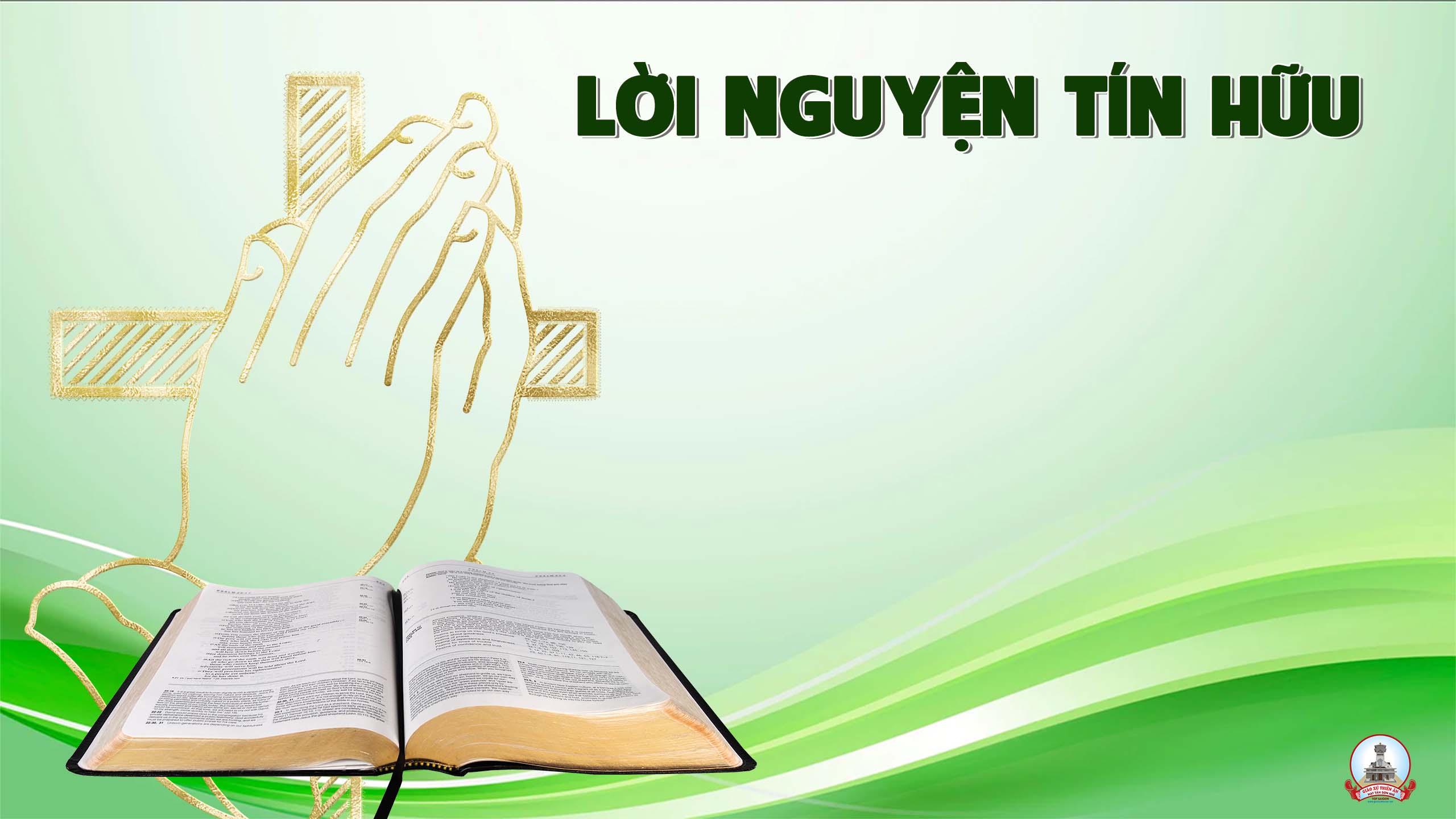 Thiên Chúa là tình yêu. Người yêu thương và muốn cứu độ hết thảy mọi người. Chúng ta cùng cảm tạ Chúa và dâng lời cầu xin.
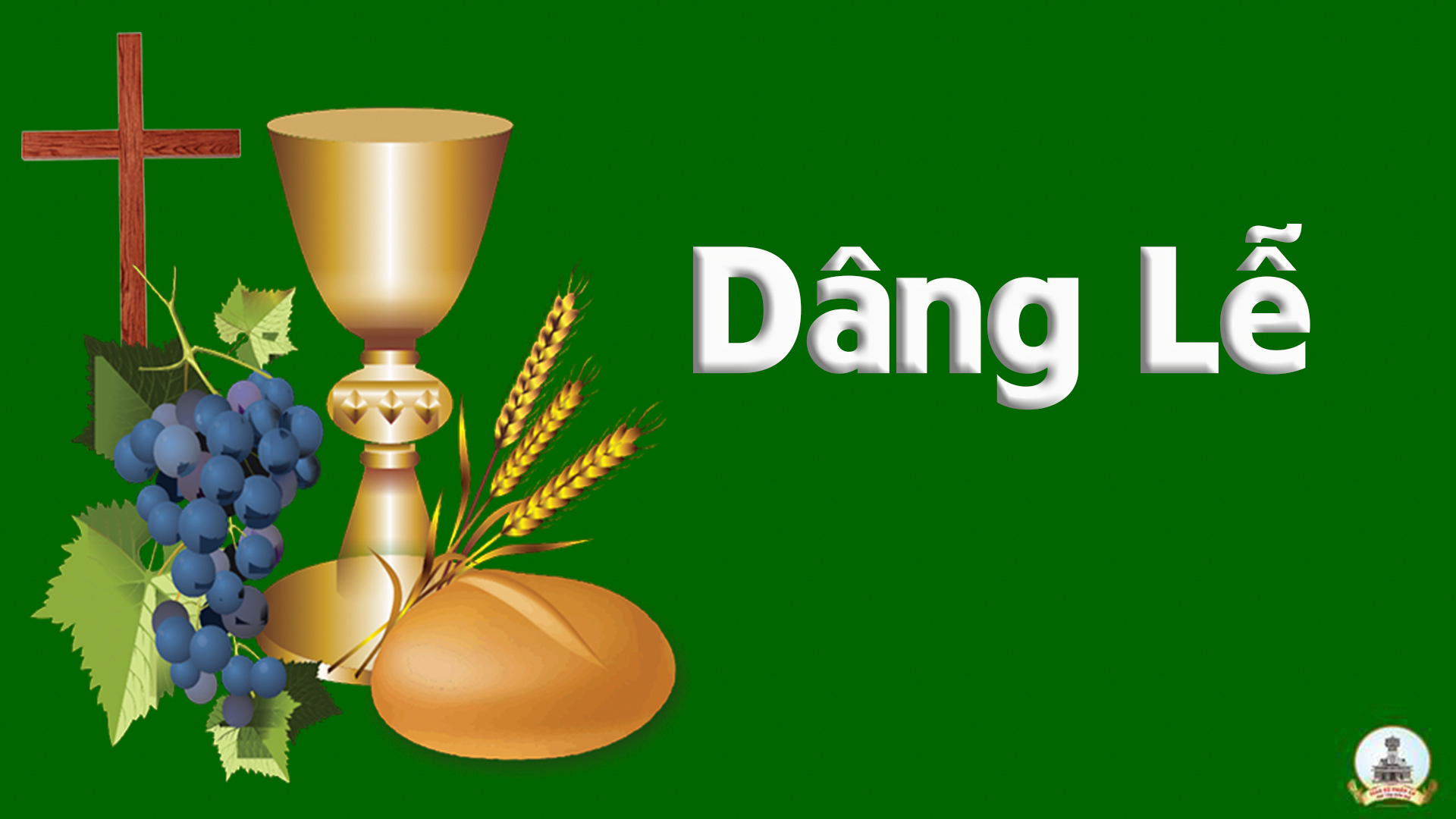 Một Niềm Phó Thác
Lm nguyễn Mộng Huỳnh
ĐK: Một niềm phó thác đời con trong tay Ngài. Dù là đêm dài, dù là tương lai. Một niềm phó thác đời con cho Ngài. Đừng bỏ con mồ côi gục ngã trên nẻo đời.
Pk1: Từng bước âm thầm, là từng gánh phong trần, mà tay trắng bàn tay, có chi dâng Ngài, con chỉ có con tim này.
ĐK: Một niềm phó thác đời con trong tay Ngài. Dù là đêm dài, dù là tương lai. Một niềm phó thác đời con cho Ngài. Đừng bỏ con mồ côi gục ngã trên nẻo đời.
Pk2: Rượu bánh tinh tuyền, cùng ngàn nỗi ưu phiền, nguyện dâng Chúa ngày đêm, lễ dâng mọn hèn lòng thành kính con đáp đền.
ĐK: Một niềm phó thác đời con trong tay Ngài. Dù là đêm dài, dù là tương lai. Một niềm phó thác đời con cho Ngài. Đừng bỏ con mồ côi gục ngã trên nẻo đời.
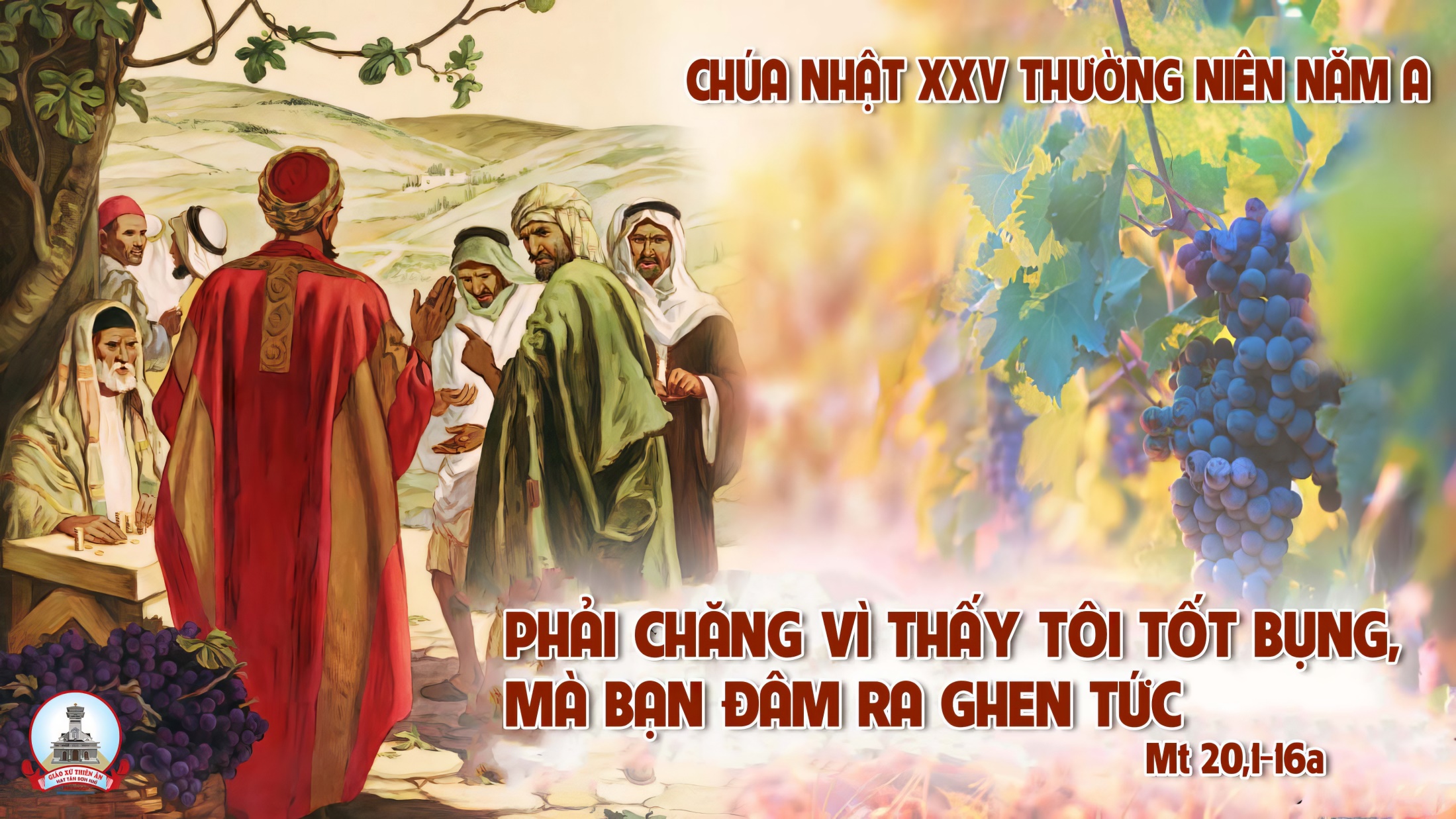 Chiều Thứ BảyCa Nguyện Hiệp LễDù Đã bao Muộn MàngLm. Nguyễn Hùng Cường & Viễn Xứ
Pk1: Vườn nho của Chúa xum xuê trái thơm ngọt ngào. Người sau kẻ trước hãy đến Chúa đang mong chờ. Khi sớm mai tinh sương khi nắng mênh mang không gian lúc khi chiều buông, Ngài vẫn luôn chờ mong.
** Tình thương của Chúa công minh chứa chan nhân từ. Tình thương của Chúa không ai gẫm suy cho cùng. Tin Chúa con không nghi nan yêu Chúa con không hoang mang Chúa là hạnh phúc, là bến con mong chờ.
ĐK: Yêu con, Chúa hiến mình vì con. Hy sinh, để cứu chuộc nhân thế. Yêu con, Chúa vẫn hằng chờ mong. Xin yêu Ngài, dù đã bao muộn màng.
Pk2: Từ khi hừng đông con vui bước theo tiếng gọi. Nhịp chân rộn rã reo vui rắc gieo Tin Mừng. Đi khắp muôn phương hân hoan gian khó chông gai không lui vững tin vào Chúa, luôn bước đi cùng con.
** Ngại chi đường xa ra đi bước trong hy vọng. Vườn nho của Chúa bao la thiết tha gọi mời. Dẫu nắng hay mưa hăng say có Chúa con không lo chi quyết không lùi bước, xin tín trung trọn đời.
ĐK: Yêu con, Chúa hiến mình vì con. Hy sinh, để cứu chuộc nhân thế. Yêu con, Chúa vẫn hằng chờ mong. Xin yêu Ngài, dù đã bao muộn màng.
Pk3: Đời con nhiều lúc lao đao sống trong hoang đàng. Lệ rơi sầu đắng hoang mang bước trong bẽ bàng. Nghe Chúa thiết tha con ơi Mau hãy quay về lau khô những giọt lệ rơi, vui bước trong tình yêu.
** Tình yêu của Chúa bao la có chi sánh bằng. Vượt hơn ngàn mây cao hơn thái sơn vời vợi. Tội lỗi vong ân nhưng Cha tha thứ lỗi lầm cho con cánh tay dìu đưa, con sống trong ân tình.
ĐK: Yêu con, Chúa hiến mình vì con. Hy sinh để cứu chuộc nhân thế. Yêu con, Chúa vẫn hằng chờ mong. Xin yêu Ngài, dù đã bao muộn màng.
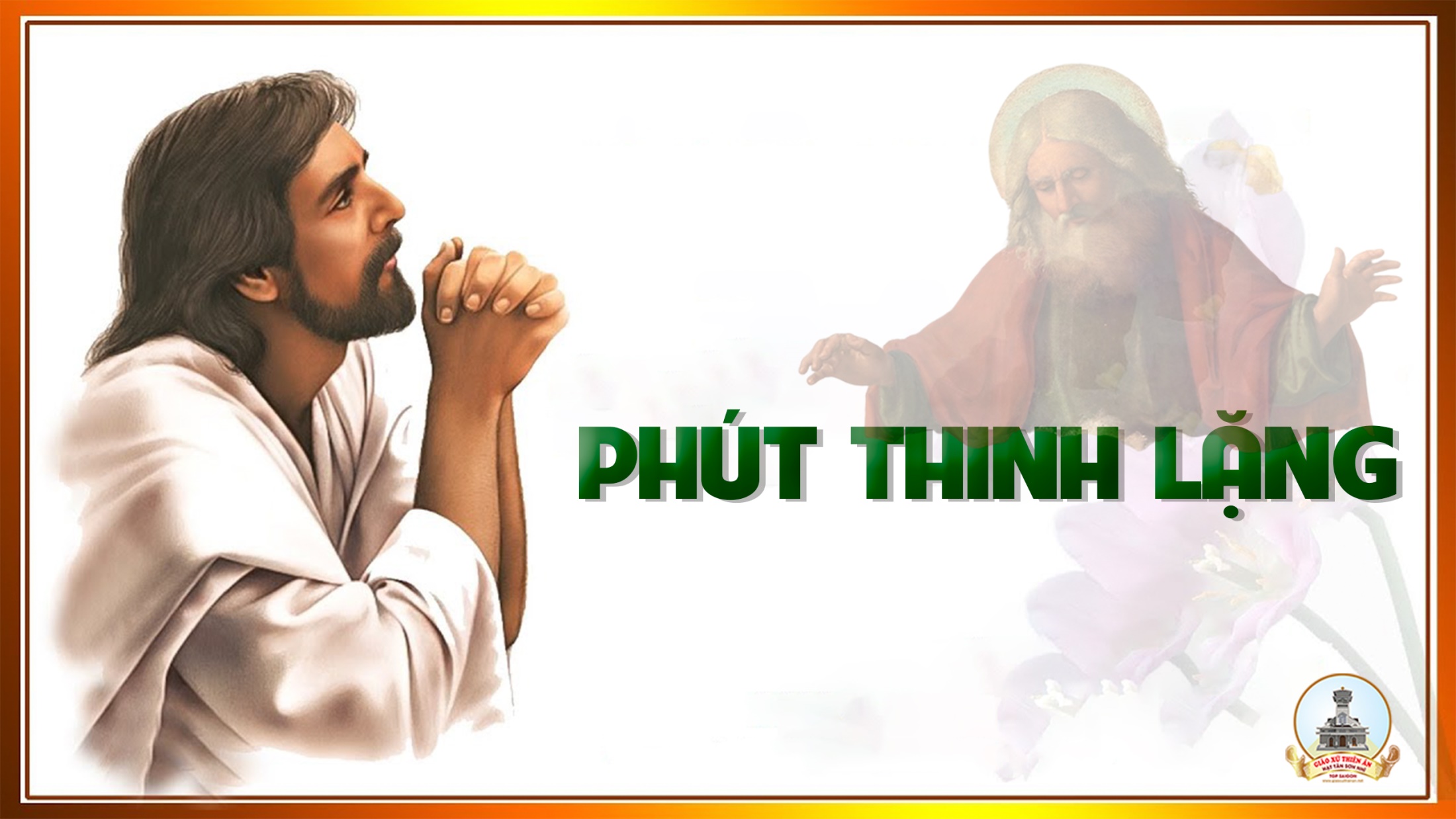 Sáng Chúa NhậtCa Nguyện Hiệp LễChớ Ganh TịHuỳnh Minh Kỳ & Đinh Công Huỳnh
Pk1: Ngài mời gọi con vào vườn nho, có hoa thơm trái ngọt trĩu cành. Từ đầu ngày hay trời về tối, Chúa giang tay đón con ân cần.
** Dù là người đến trước hay sau. Ngài đều trả cho cũng như nhau. Không ai hơn vì ngài đối xử, rất công minh  như lời hứa đầu.
ĐK: Bởi vì Chúa rất khoan nhân. Ngài luôn đối xử công bình. Bởi vì Thiên Chúa bao dung, yêu con với cả khối tình.
Pk2: Ngày lại ngày con cảm tạ Chúa, đã cho con phúc lộc dư tràn, Dù buồn phiền hay là hạnh phúc mãi vâng theo ý Chúa an bài.
** Chẳng nề hà oán trách than van, vì mọi sự do Chúa trao ban, Con an vui một đời phó thác, chẳng so đo hơn thiệt với người.
ĐK: Bởi vì Chúa rất khoan nhân. Ngài luôn đối xử công bình. Bởi vì Thiên Chúa bao dung, yêu con với cả khối tình.
Pk3:  Mở lòng mình sống bằng lời Chúa, hãy cho nhau với cả ân tình. Đừng để lòng ganh tị thù ghét, bởi anh em sống chung một nhà.
** Nguyện cầu Ngài tha thứ cho con, lòng hẹp hòi so sánh hơn thua. Xin thương con phận yếu đuối, Chúa ơi con luôn cần đến ngài.
ĐK: Bởi vì Chúa rất khoan nhân. Ngài luôn đối xử công bình. Bởi vì Thiên Chúa bao dung, yêu con với cả khối tình.
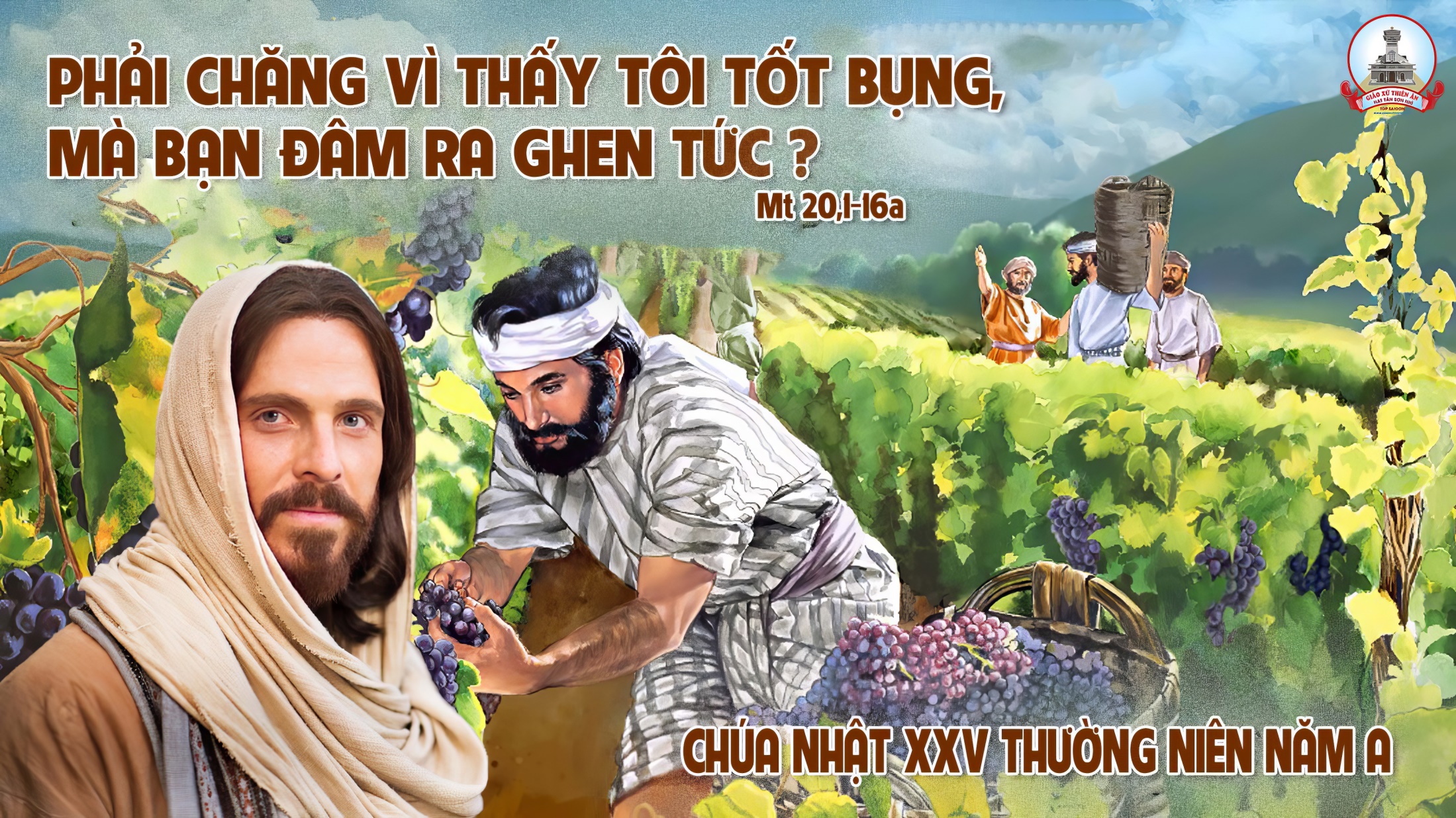 Ca Kết Lễchiều thứ bảyAve Maria Con dâng LờiHuyền Linh
ĐK: A-ve Ma-ri-a con dâng lời chào Mẹ. A-ve Ma-ri-a con dâng lời chào Mẹ. Khi tàn màu nắng chiều, và khi sương đêm nặng gieo, con say sưa lời ca chào A-ve Ma-ri-a.
Pk1: Con dâng lên Mẹ lời mừng Ma-ri-a đầy phúc. Ma-ri-a đầy ơn, Mẹ luôn có Chúa ở cùng. Ma-ri-a Mẹ hiền từ xinh hơn muôn phụ nữ. Con dâng lên lời ca Mẹ tươi hơn muôn ngàn hoa.
ĐK: A-ve Ma-ri-a con dâng lời chào Mẹ. A-ve Ma-ri-a con dâng lời chào Mẹ. Khi tàn màu nắng chiều, và khi sương đêm nặng gieo, con say sưa lời ca chào A-ve Ma-ri-a.
Ca Kết Lễsáng Chúa NhậtAve Maria Con dâng LờiHuyền Linh
ĐK: A-ve Ma-ri-a con dâng lời chào Mẹ. A-ve Ma-ri-a con dâng lời chào Mẹ. Khi trời ngập áng hồng bình minh êm vui trời đông. Con hân hoan lời ca mừng A-ve Ma-ri-a.
PK2: Qua bao năm lạc đường rồi, bao đêm sương mờ tối. Ma-ri-a Mẹ ơi, hồn con héo úa rã rời. Con trông lên Mẹ dịu dàng, ôi Sao Mai bừng sáng. Ma-ri-a tình thương, Mẹ ơi trông xem hồn con.
ĐK: A-ve Ma-ri-a con dâng lời chào Mẹ. A-ve Ma-ri-a con dâng lời chào Mẹ. Khi trời ngập áng hồng bình minh êm vui trời đông. Con hân hoan lời ca mừng A-ve Ma-ri-a.
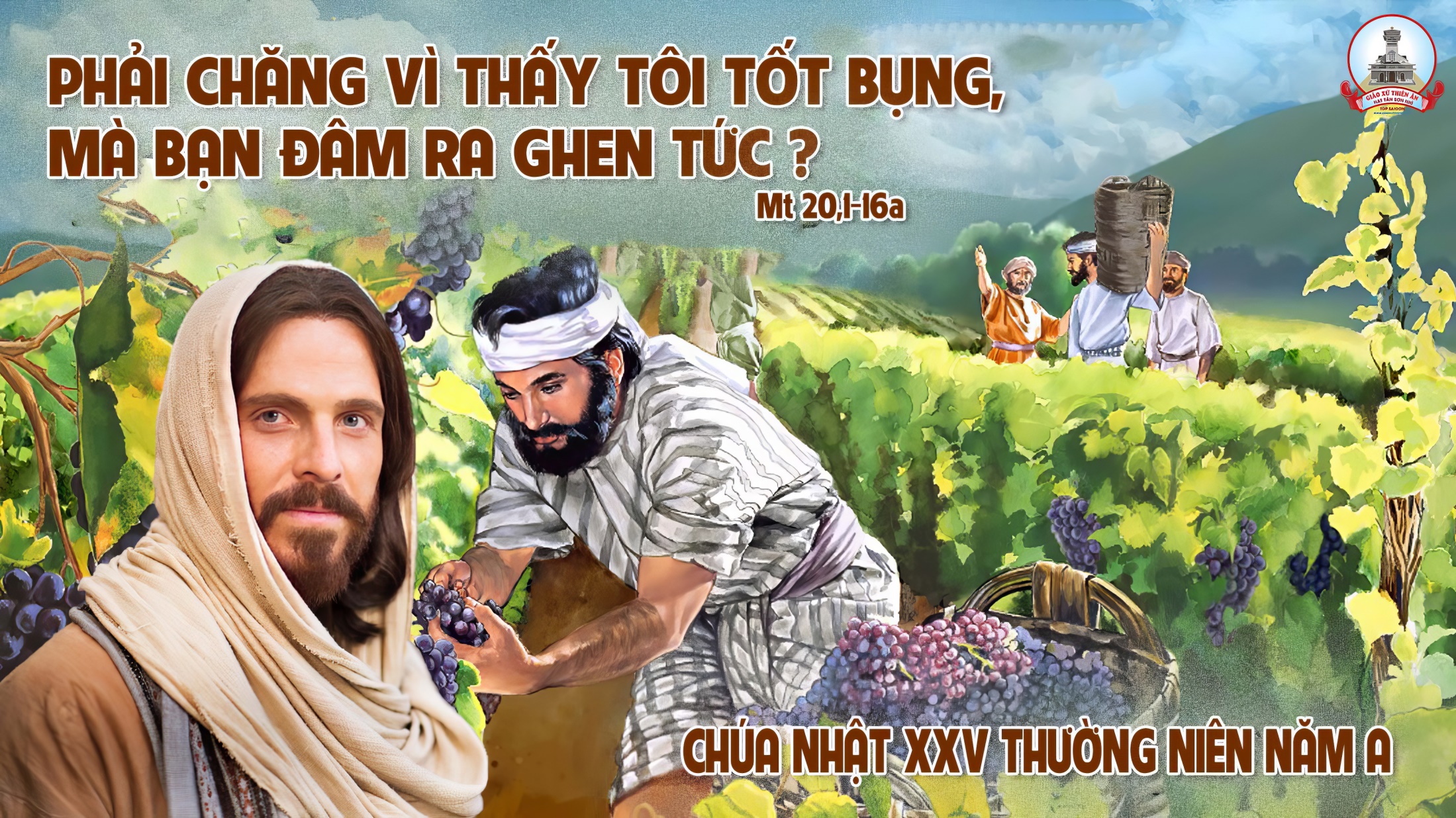